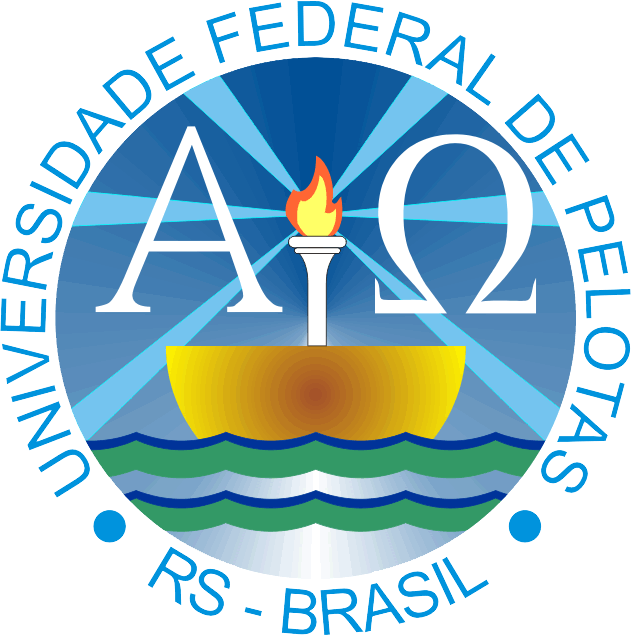 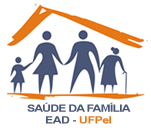 Universidade Aberta do SUS- UNASUS  Universidade Federal de PelotasEspecialização em Saúde da FamíliaTrabalho de conclusão de cursoEAD – Turma 4
Melhoria da atenção à saúde bucal das crianças e adolescentes de 06 a 12 anos na Unidade Básica de Saúde Dr. Carlos Roberto Riet Vargas, Rio Grande/RS
C.D. Daiane Aldrighi
Orientadora: Rogéria A. Santos

Pelotas, 2014
Introdução
Importância da ação programática: 

		Promoção de saúde  

			Condição de saúde bucal 

				Demanda para o consultório
Daiane Aldrighi
[Speaker Notes: Importância: 
Colaboração para práticas de promoção de saúde, através das palestras e orientações que leva para:
Melhores condições de saúde bucal:demonstrados pelos melhores os índices de placa, escovação, tratamento concluidos e etc  e por consequência:
menor demanda para o consultório, por abranger grandes grupos e priorizar os casos de maior risco
 Se perguntarem: média de 35% sem alterações no exame, o restante (65%) com problema]
Introdução
Município de Rio Grande / RS:

Localização
Economia
198.051 Habitantes  (IBGE)
Saúde : 13 UBS e 19 UBSF
Daiane Aldrighi
[Speaker Notes: Caracterização do município:
o município de Rio Grande, fica no extremo sul do Estado do Rio Grande do Sul, com localização privilegiada para o mercado marítimo, a economia anda em forte ascensão devido ao desenvolvimento do pólo naval. Segundo dados do Instituto Brasileiro de Geografia e Estatística (IBGE) tem uma população aproximada de 198.051 habitantes. A estrutura da saúde é composta atualmente por 13 UBS tradicionais e 19 UBS com equipe saúde da família, que formam assim as Unidades Básicas de Saúde da Família (UBSF).]
Introdução
Caracterização da UBSF:

Abrangência
Equipes 009 e 032
População adstrita
Profissionais: 
	02 médicos, 02 enfermeiras, 2 auxiliares de enfermagem, 01 dentista, 01 auxiliar de saúde bucal, 10 agentes comunitários de saúde.
Daiane Aldrighi
[Speaker Notes: Caracterização de sua Unidade Básica de Saúde:
A ESF Dr. Carlos Roberto Riet Vargas abrange duas áreas, sendo elas o Bairro Cidade de Águeda ( com perfil epidemiológico jovem e grandes taxas de natalidade e o Bairro Cohab IV, predominantemente idoso) e por isso trabalhamos com duas equipes. A população total das duas áreas é em torno de 6000 habitantes e os profissionais atuantes correspondem a dois médicos, duas enfermeiras, duas auxiliares de enfermagem, uma dentista, uma auxiliar de saúde bucal e 10 agentes comunitários de saúde (ACS).]
Introdução
Situação da Ação Programática na Unidade
antes da intervenção:
Falta de acompanhamento organizado dos escolares; 
Falta de sistematização de atividades coletivas como triagem, escovação, aplicação de flúor, TRA;
Ausência de agendamentos para escolares de alto risco para cárie e/ou urgências;
Pouco controle do processo saúde-doença dos escolares
Falta de bons hábitos de higiene bucal  no ambiente escolar
Daiane Aldrighi
[Speaker Notes: Situação Da Ação Programática na sua Unidade antes da intervenção
Falta de acompanhamento organizado dos escolares: se planilhas e fichas de atividades 
Falta de sistematização de atividades coletivas como triagem, escovação, aplicação de flúor, TRA: apenas escovações eram feitas de form generalizada
Ausência de agendamentos para escolares de alto risco para cárie e/ou urgências;
Pouco controle do processo saúde-doença dos escolares: 
Falta de bons hábitos de higiene bucal  no ambiente escolar]
Objetivo
Objetivo Geral:


Melhorar a atenção à saúde bucal das crianças e adolescentes de 06 a 12 anos na Unidade Básica de Saúde Dr. Carlos Roberto Riet Vargas, Rio Grande/RS
Daiane Aldrighi
Metodologia
Ações:

Monitoramento e avaliação
Organização e gestão do serviço
Engajamento público
Qualificação da prática clínica
Daiane Aldrighi
[Speaker Notes: Para cada meta foram abordados tais pts como monitoramento e avaliação, organização ....]
Metodologia
Logística:

Baseada no Caderno de Atenção Básica de Saúde na Escola do Ministério da Saúde de 2009.

Triagem na população foco da intervenção: condição de saúde bucal 

Elaboração fichas-espelho 

Elaboração fichas anexas à ficha-espelho
Daiane Aldrighi
[Speaker Notes: a logística foi baseada no Caderno de Atenção Básica de Saúde na Escola do Ministério da Saúde de 2009. 
Primeiramente uma triagem na população foco da intervenção foi realizada e a condição de saúde bucal foi demarcada, 
A partir daí fichas espelho foram elaboradas e separadas por turma afim de organizar e monitorar a forma de trabalho. 
Foram elaboradas também fichas anexas à ficha espelho de cada turma para o monitoramento do grau de evolução da condição bucal por indivíduo para os índices de acúmulo de placa dental e escovação dental, aplicação de flúor,  tratamento restaurador atraumático e consulta]
Metodologia
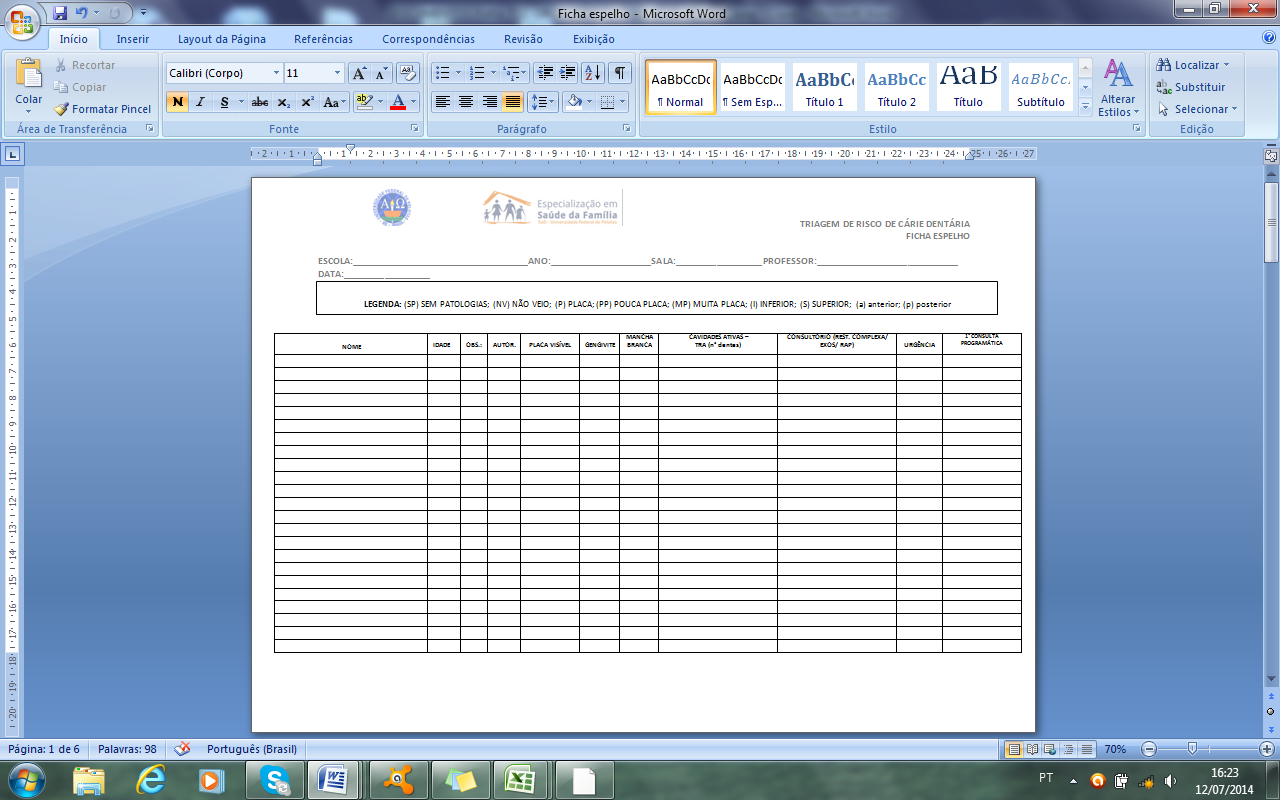 Daiane Aldrighi
[Speaker Notes: Ler a ficha: onde os tópicos envolvem existência ou não de placa dental, gengivite, manchas brancas de cárie, cavidades ativas de cárie (colocando o número dos dentes com cárie ativa, já caracterizando primeira consulta odontológica) procedimentos de consultório (cavidades ativas mais complexas e extrações, especificando tb o número dos dentes) e urgências]
Metodologia
Logística:
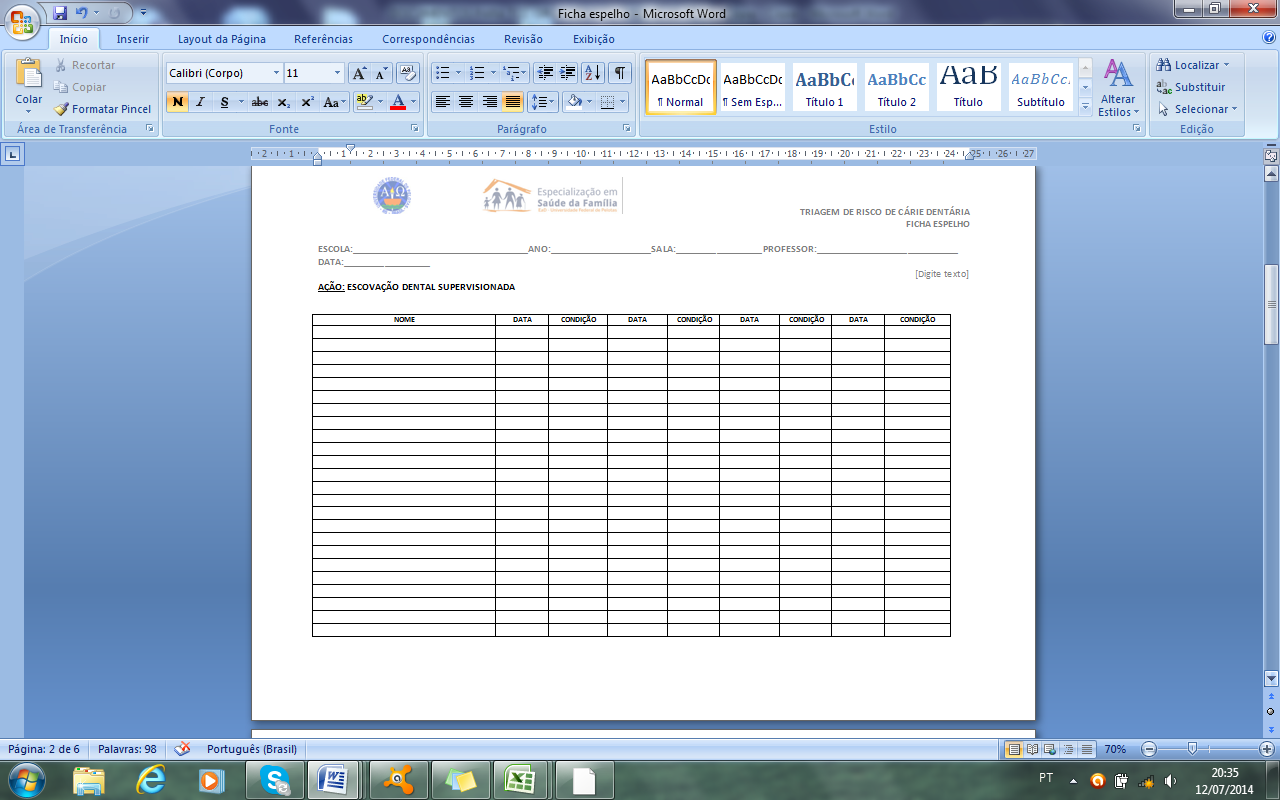 Daiane Aldrighi
[Speaker Notes: Ler ficha ação : escovação]
Metodologia
Logística:
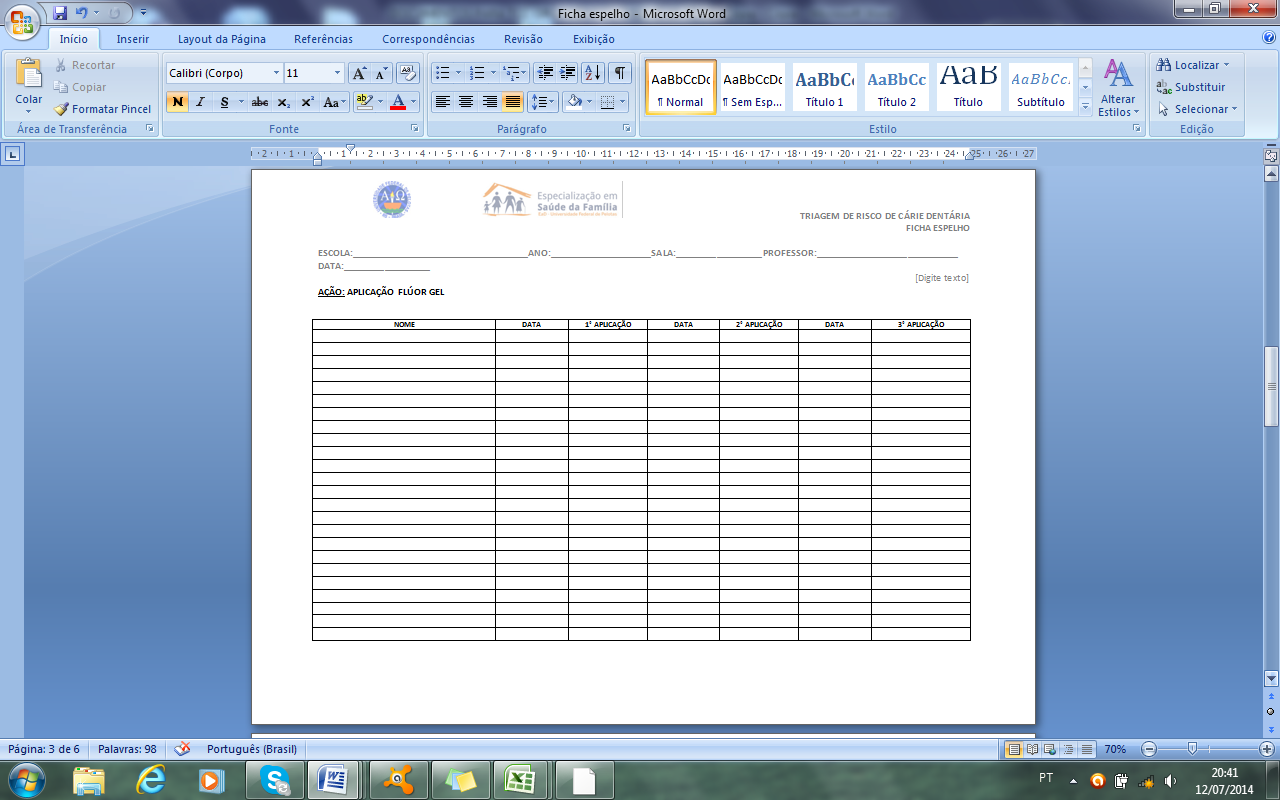 Daiane Aldrighi
[Speaker Notes: Ler ficha ação: aplicação de flúor gel]
Metodologia
Logística:
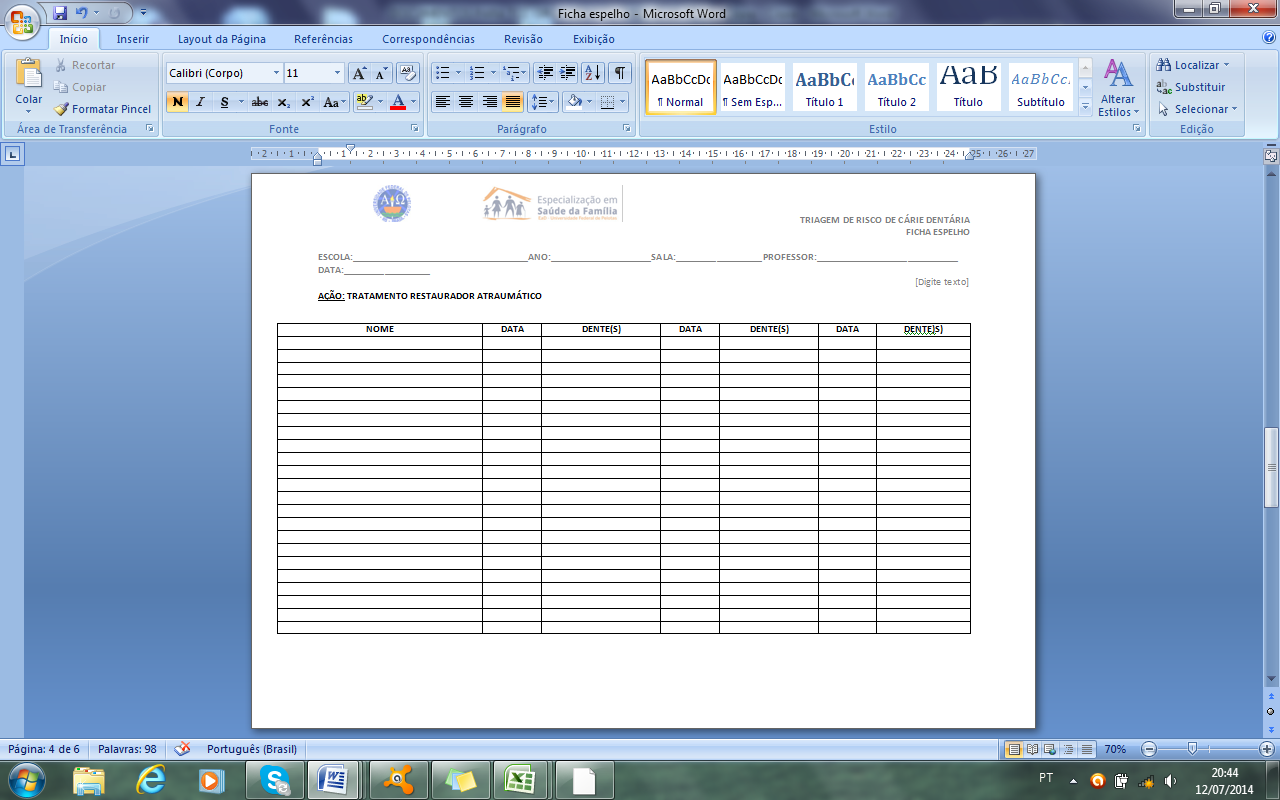 Daiane Aldrighi
[Speaker Notes: Ler ficha ação: TRA]
Metodologia
Logística:
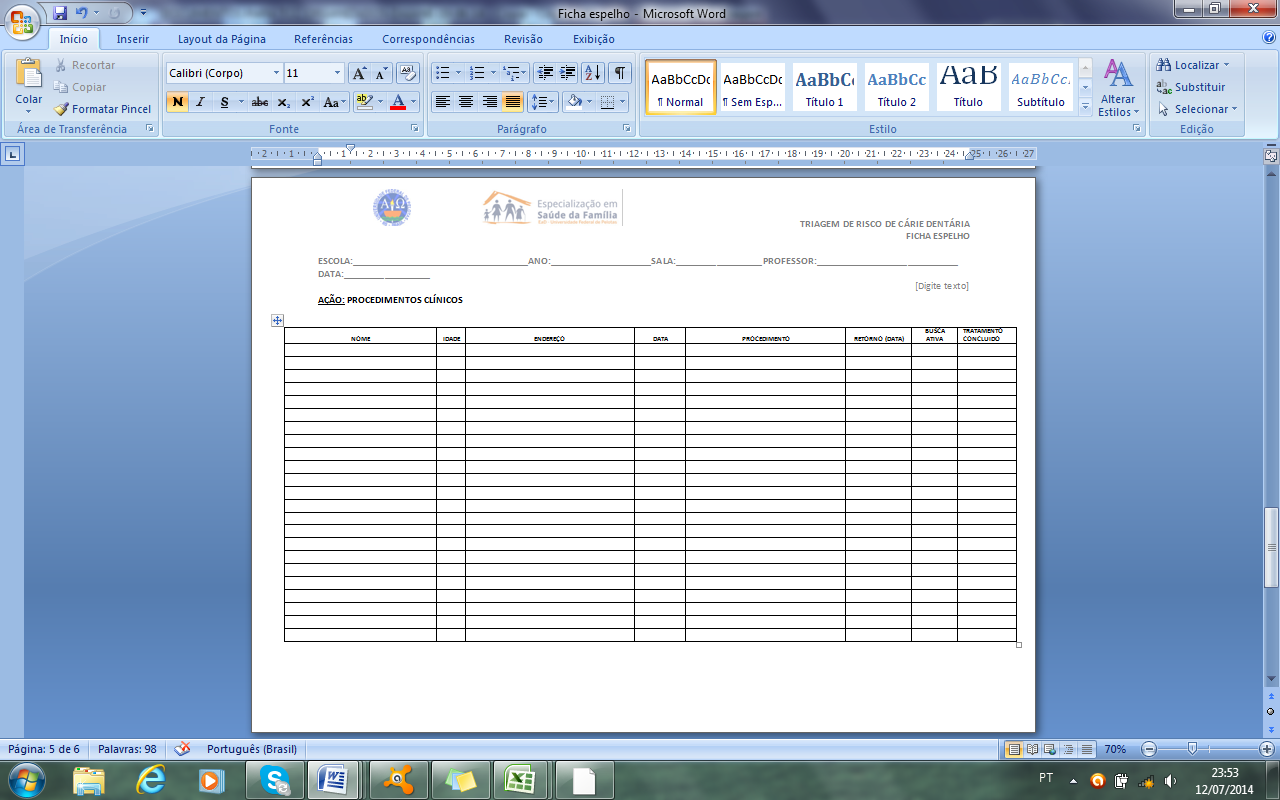 Daiane Aldrighi
[Speaker Notes: Ler ficha ação: proced. clínicos]
Objetivos, Metas e Resultados
Objetivo 1: Ampliar a cobertura da atenção à saúde bucal dos escolares.

Meta 1:  Ampliar a cobertura de ação coletiva de exame bucal com finalidade epidemiológica para estabelecimento de prioridade de atendimento em 100% dos escolares de 06 a 12 anos de idade das escolas da área de abrangência.
Daiane Aldrighi
[Speaker Notes: Ler slide]
Objetivos, Metas e Resultados
Figura 01: Proporção de escolares examinados na escola.
Daiane Aldrighi
[Speaker Notes: Escolares participantes do exame x escolares foco da intervenção
No 1° mês foram 188 alunos, seguidos de  286  no 2° mês, 362 no terceiro mês e 499 alunos no final da intervenção]
Objetivos, Metas e Resultados
Objetivo 1: Ampliar a cobertura da atenção à saúde bucal dos escolares.

Meta 2: Ampliar a cobertura de primeira consulta, com plano de tratamento odontológico, para 65 % dos escolares moradores da área de abrangência da unidade de saúde.

Neste indicador os resultados mensais atingiram os 100% durante toda a intervenção.
Daiane Aldrighi
[Speaker Notes: Escolares com primeira consulta x escolares  foco da intervenção
Este indicador atingiu os 100% durante toda a intervenção, pois Conforme os alunos passavam pela triagem, na planilha de risco de cárie, as condutas que cada usuário necessitava eram apropriadamente anotados. Essas primeiras consultas tiveram uma abrangência no decorrer dos meses de 188, 286, 362 e 499 alunos.]
Objetivos, Metas e Resultados
Objetivo 1: Ampliar a cobertura da atenção à saúde bucal dos escolares.

Meta3:Realizar primeira consulta odontológica em 100% dos escolares da área classificados como alto risco para doenças bucais.
Daiane Aldrighi
[Speaker Notes: Ler slide]
Objetivos, Metas e Resultados
Figura 02: Proporção de escolares de alto risco com primeira 
consulta odontológica.
Daiane Aldrighi
[Speaker Notes: Alto risco + primeira consulta / alto risco moradores da área: todos que eram ou não alto risco, já tinham a sua primeira consulta registrada, resultando nos 100%. A pequena variação foi equivalente a um aluo a menos, podendo ser por falta do escolar.]
Objetivos, Metas e Resultados
Objetivo 2: Melhorar a adesão ao atendimento em saúde bucal.

Meta 4: Fazer busca ativa de todos os escolares da área, com primeira consulta programática, faltosos às consultas.  

Todas as buscas ativas foram realizadas totalizando os 100% mensais em relação a este quesito.
Daiane Aldrighi
[Speaker Notes: Ler slide. 
Foi baixo o número de crianças faltantes nos agendamentos do consultório. Isto porque havia o reforço com o escolar, com o professor e com o responsável e assim todas as buscas ativas foram realizadas.]
Objetivos, Metas e Resultados
Objetivo 3: Melhorar a qualidade da atenção em saúde bucal dos escolares.

Meta 5: Realizar a escovação supervisionada com creme dental em 100 % dos escolares
Daiane Aldrighi
Objetivos, Metas e Resultados
Figura 03: Proporção de escolares com escovação dental supervisionada com creme dental.
Daiane Aldrighi
[Speaker Notes: Seguiu a mesma porcentagem da primeira consulta pq Seguindo a mesma lógica anterior, o primeiro momento com o aluno serviu para, além do exame bucal e primeira consulta, realizar a escovação supervisionada com os alunos nas escolas]
Objetivos, Metas e Resultados
Objetivo 3: Melhorar a qualidade da atenção em saúde bucal dos escolares.

Meta 6: Realizar a aplicação de gel fluoretado com escova dental em 100% dos escolares de alto risco para doenças bucais.
Daiane Aldrighi
[Speaker Notes: Ler slide]
Objetivos, Metas e Resultados
Figura 04: Proporção de escolares de alto risco com aplicação de gel fluoretado com escova dental.
Daiane Aldrighi
[Speaker Notes: A aplicação de gel fluoretado com a escova de dente também foi bem satisfatória, abrangendo praticamente os 100% da meta em todos os meses da intervenção.
nota-se a diferença de apenas um aluno, nos últimos três meses, no numerador deste indicador em relação ao denominador. Isto se deu pela ausência das crianças ao ambiente escolar.]
Objetivos, Metas e Resultados
Objetivo 3: Melhorar a qualidade da atenção em saúde bucal dos escolares.

Meta 7: Concluir o tratamento dentário em 30% dos escolares com primeira consulta odontológica.
Daiane Aldrighi
Objetivos, Metas e Resultados
Figura 05: Proporção de escolares com tratamento dentário concluído
Daiane Aldrighi
[Speaker Notes: Neste tópico todos os meses de intervenção superaram as expectativas, apesar de leve decrescência. Por uma questão organizacional, o início teve maiores índices]
Objetivos, Metas e Resultados
Objetivo 4: Melhorar registro das informações

Meta 8: Manter registro atualizado em planilha e/ou prontuário de 100% dos escolares da área.
Daiane Aldrighi
Objetivos, Metas e Resultados
Figura 06: Proporção de escolares com registro atualizado.
Daiane Aldrighi
[Speaker Notes: De uma maneira geral, os índices praticamente alcançaram a meta dos 100%, com uma diferença de dois alunos, justificadas pelas faltas dos escolares.]
Objetivos, Metas e Resultados
Objetivo 5: Promover a saúde bucal dos escolares.

Meta 9: Fornecer orientações sobre higiene bucal para 100% dos escolares.
Daiane Aldrighi
Objetivos, Metas e Resultados
Figura 07: Proporção de escolares com orientações sobre higiene bucal
Daiane Aldrighi
[Speaker Notes: Os métodos empregados consistiram em palestras de forma informal e por vezes com a utilização do quadro para ilustração, juntamente com o manequim]
Objetivos, Metas e Resultados
Objetivo 5: Promover a saúde bucal dos escolares.

Meta10: Fornecer orientações sobre cárie dentária para 100% das crianças.
Daiane Aldrighi
Objetivos, Metas e Resultados
Figura 08: Proporção de escolares com orientações sobre cárie dentária.
Daiane Aldrighi
[Speaker Notes: São assuntos afins e relatados no mesmo momento como triagem, informação sobre cárie, escovação ..]
Objetivos, Metas e Resultados
Objetivo 5: Promover a saúde bucal dos escolares.

Meta11: Fornecer orientações nutricionais para 100% das crianças.
Daiane Aldrighi
Objetivos, Metas e Resultados
Figura 09: Proporção de escolares com orientações nutricionais.
Daiane Aldrighi
[Speaker Notes: Este quesito realmente ficou muito aquém do esperado, justificado pelo número de alunos e trabalho empregado em todo o processo, onde a minha prioridade acabou recaindo sobre todos os outros aspectos. A elaboração de um conteúdo mais amplo sobre orientações nutricionais irá entrar nas próximas intervenções anuais
Uma outra explicação é a não contagem das orientações feitas nas salas de aula antes das escovações, onde somente foram consideradas as atividades específicas de orientação, como palestra e teatro de fantoche]
Discussão:
Importância da Intervenção para a comunidade:

Plena aceitação da comunidade à alteração da agenda odontológica;
Melhoria na condição bucal da comunidade;
Mudança na rotina das crianças no ambiente escolar;
Ampliação de orientações nutricionais, cárie e escovação;
Daiane Aldrighi
[Speaker Notes: Um dos pontos mais positivos do projeto foi a plena aceitação da comunidade à alteração da agenda odontológica: deixando dois dias na semana para escola
A atenção proporcionada para uma população carente, mesmo que singela, aumenta de forma substancial, o vínculo paciente-profissional.
As mudanças na rotina das crianças observadas nas visitas às instituições, com grupos de alunos com suas escovas e pastas fazendo a sua higienização de forma correta, fazem todo o esforço ser compensador e estimulante para dar continuidade aos trabalhos.]
Discussão:
Importância da intervenção para a equipe e para o
 serviço: 

Melhor organização do processo de trabalho nas escolas
Capacitação para a ACS e ASB
Organização da agenda da unidade para saúde bucal
Otimização de atendimento
Daiane Aldrighi
[Speaker Notes: -A intervenção acrescentou muito na dinâmica do trabalho frente às escolas, pois trouxe ampliação e organização para a rotina da saúde bucal da unidade para os escolares da área adstrita
-Abranger agentes comunitários, os quais foram capacitados para a avaliação da saúde bucal para o risco de cárie nos estudantes, gerando esclarecimentos acerca deste assunto para os profissionais e para a população. ASB: realizando de forma eficaz e qualitativa as avaliações bucais e escovações, favorecendo para os resultados
-organizou a agenda da unidade para saúde bucal, de forma que dois dias da semana se voltaram especificamente para a atenção aos escolares
-otimizou-se o atendimento nos dias restantes da semana para as outras faixas etárias e grupos (Antes, pela demanda espontânea, havia grande volume de usuários puérpures para atendimento na unidade, realidade esta que mudou significantemente)]
Discussão:
Nível de incorporação da intervenção à rotina do
serviço:

Adaptação à ação do tratamento restaurador atraumático;

Mudança no monitoramento da condição bucal

                     
                           Turma              Ordem alfabética
Daiane Aldrighi
[Speaker Notes: Avalie o nível de incorporação da intervenção à rotina do serviço:
podem-se concluir como válidas praticamente todas as ações que foram trabalhadas no projeto, com algumas adaptações 
-em relação ao tratamento restaurador atraumático, que passará a ser em consultório. 
O monitoramento da condição bucal dos alunos terá mudanças também, já que antes os alunos eram avaliados por turma, o que dificulta o acompanhamento de caráter anual, considerando-se que alguns alunos podem ser alocados de sala. 
A avaliação será realizada de acordo com o nome e condição bucal e em ordem alfabética, facilitando a manutenção do trabalho nos anos seguintes.]
Discussão:
Mudanças previstas após o término do curso:

Maior ênfase em palestras com foco especial para as orientações nutricionais e uso do fio-dental;
Aumento do número de atividades lúdicas para crianças;
Tratamento em consultório odontológico para a maioria dos casos de alto risco
Daiane Aldrighi
[Speaker Notes: Mudanças previstas após o término do curso:
De acordo com os bons resultados nos outros quesitos do projeto, acredito na manutenção trabalhos já existentes.
Algumas mudanças na rotina de trabalho ocorreriam, como por exemplo:
maior ênfase em palestras com foco especial para as orientações nutricionais e uso do fio-dental, 
maior número de atividades lúdicas para as crianças, seja por teatro ou vídeos e por fim,
repasse direto das crianças com alto risco (cáries ativas, etc) para o consultório odontológico.]
Reflexão Crítica:
As expectativas iniciais eram restritas às práticas de escovação dental 

O projeto de intervenção trouxe mais organização e ampliou o cuidado com a saúde bucal dos escolares

Enriquecimento profissional com a orientação recebida pelo curso para desenvolvimento das atividades

O aprendizado mais relevante decorrente do curso foi o suporte para dar continuidade às atividades escolares de forma anual
Daiane Aldrighi
[Speaker Notes: -As expectativas iniciais eram restritas às práticas de escovação dental a ser realizada uma vez por semana nas escolas. Com o projeto de intervenção, todo o processo ficou mais organizado e amplo, abrangendo não somente as escovações, mas também todo o cuidado necessário para a manutenção da saúde bucal, contando com dois dias na semana para a atenção aos escolares e práticas de controle da condição bucal.
-Foi enriquecedor para a minha prática profissional toda a orientação recebida com o curso para melhor atender a população adstrita da unidade básica de saúde a qual trabalho. As melhorias se deram principalmente pelo auxílio organizacional dos conteúdos a serem abordados, como pelas partes práticas, onde foram pontuadas todas as ações que deveriam ser abordadas.
-O aprendizado mais relevante decorrente do curso foi o suporte para dar continuidade às atividades escolares de forma anual, pois os ótimos resultados obtidos ao final da intervenção servem como propulsores para as atividades terem seguimento. Utilizando os recursos disponibilizados pelo curso e o estímulo da melhoria da condição bucal, a tendência é de ações cada vez mais prósperas e resultados promissores.]
Agradecimentos:
Orientadora: Profª. Rogéria Amaral dos Santos.
Apoiador Pedagógico: Antônio Schafer
Apoiadora Pedagógica: Louise Louriele
Banca Examinadora
Colegas de trabalho da UBSF Dr. Carlos Roberto Riet Vargas
Daiane Aldrighi